Transition Coffee morning
26.02.19
To provide information about transition
Preparation guidance 
Supporting roles
Knowledge & understanding of the processes involved
What to expect
AIms
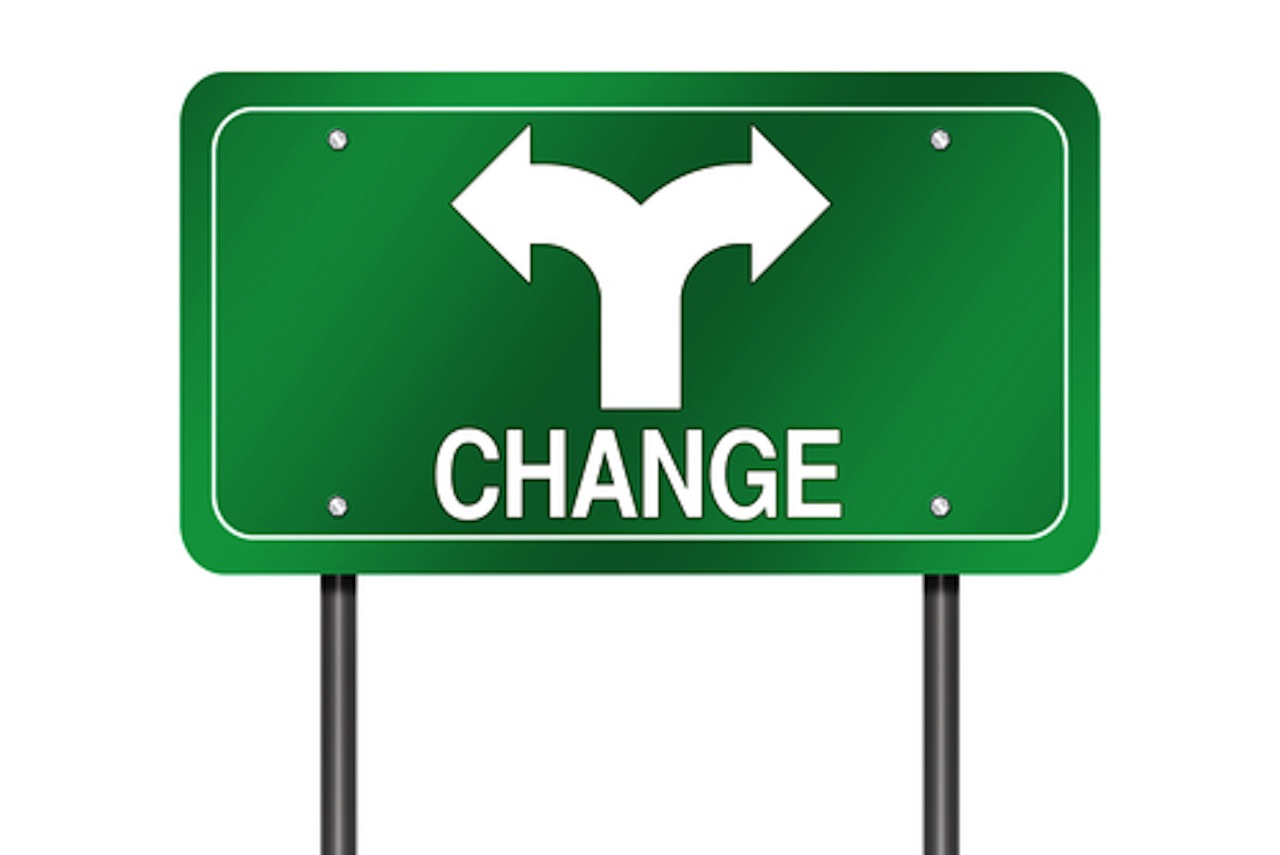 Transition Guide
ATTENDANCE OF TRANSITON COFFEE MORNINGS
DEVELOPNIG A KNOWLEDGE OF THE LOCAL OFFER
ATTENDANCE OF ANNUAL REVIEW
THINKING ABOUT YOUR SON/DAUGHTER'S REALISTIC ASPIRATOINS AND GOALS
AWARENESS OF dla AND TRANSFER TO pip
ATTEND pip WORKSHOP
YEAR 10
Transition Guide
VISIT LOCAL COLLEGES AND TRAINING PROVIDERS
ATTEND OPEN EVENTS
LOOK AT WORKPLACE OPPORTUNTIES IN PREPARATION FOR WORK EXPERIENCE
MAKE SCHOOL AWARE OF PREFERRED TRANSITION OPTION TO ENABLE INVITE TO ANNUAL REVIEW
APPLICATION FOR 16-19 BURSARY
ATTEND BURSARY WORKSHOP
APPLICATION FOR nOWCARD IF APPLICABLE
YEAR 11
Transition Guide
Is your son/daughter known to adult social care?
Are they requiring transition support
Referral to be made by parents 
Successful assessments – what's out there?
YEAR 12/13
Transition Guide
Organising visits to local colleges and placement opportunities
Applying to college and training providers
Transition planning 
Application for transport
Updating Ehcp
YEAR 14